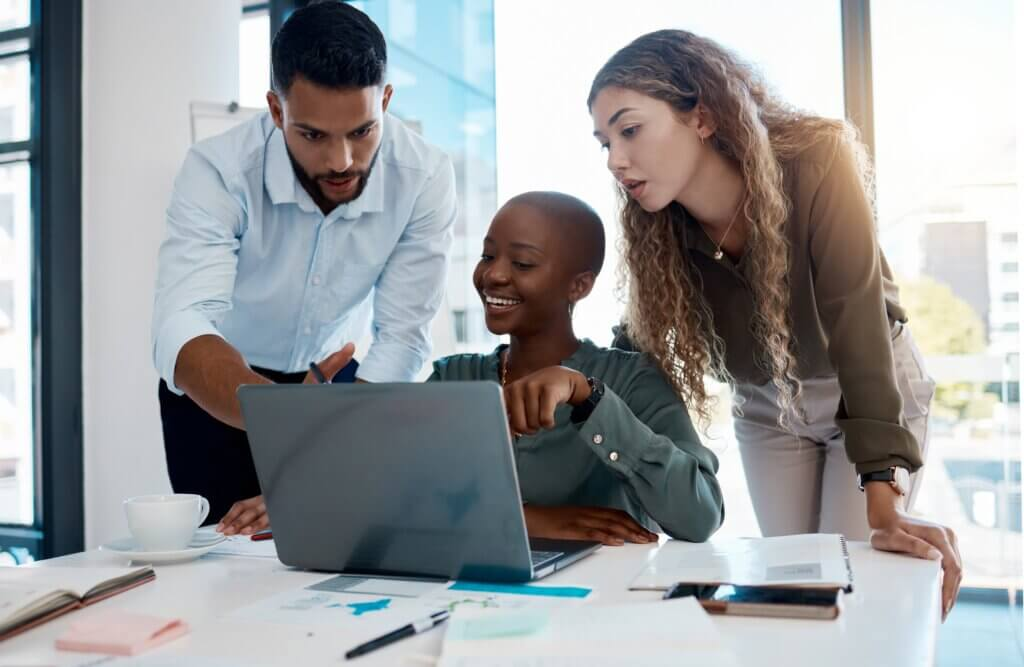 “I’m amazed at the simplicity of integrating Laserfiche with our existing processes and other pieces of business-critical technology. Our vision is to be the lender of choice within our marketplace in Glasgow – Laserfiche has helped us achieve that.”
Customer:Glasgow Credit Union
Industry:Financial ServicesCountry:ScotlandProducts and Services:
Document and Records Management 
Process Automation
— Paul McFarlane, Chief Technology Officer, Glasgow Credit Union
Glasgow Credit Union sought a way to make processes more scalable. The organization started by looking specifically at the new member onboarding and loan application processes, which were cumbersome, paper-heavy, and lacked automation and web services.
The credit union created an automated lending platform which digitized and centralized loan applications, increasing accessibility of information for staff; and ultimately accelerated loan processing for clients. The credit union also digitized and streamlined the member onboarding process by integrating Laserfiche with its existing financial management application, Curtains, along with DocuSign.
New members can now join the credit union and apply for funds within 15 minutes — a process that used to take up to three days. The new automated loan application process also saves about 150 employee hours per week. In the first year of using Laserfiche, income growth exceeded GBP 1 million (US$1.31 million*).